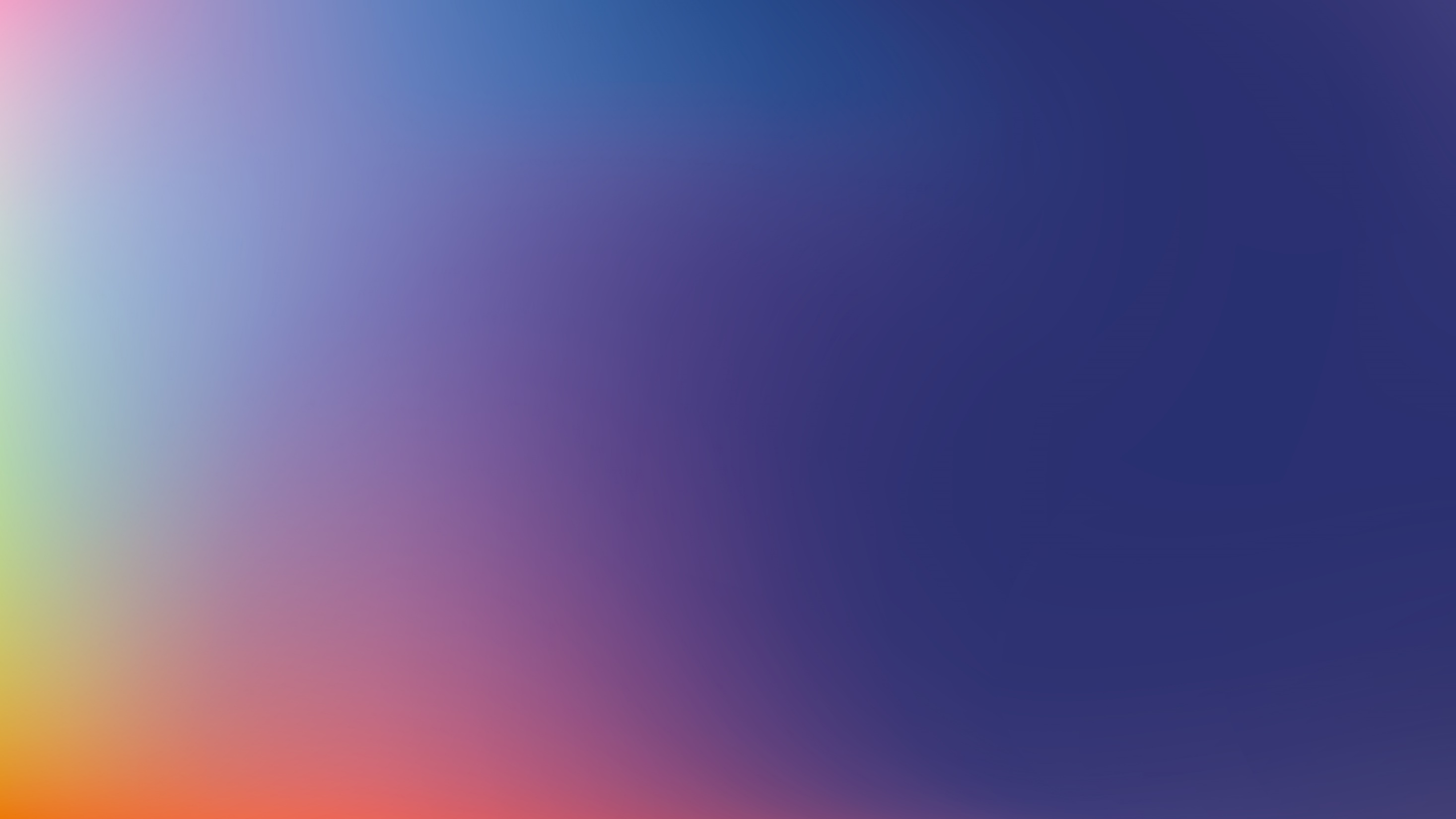 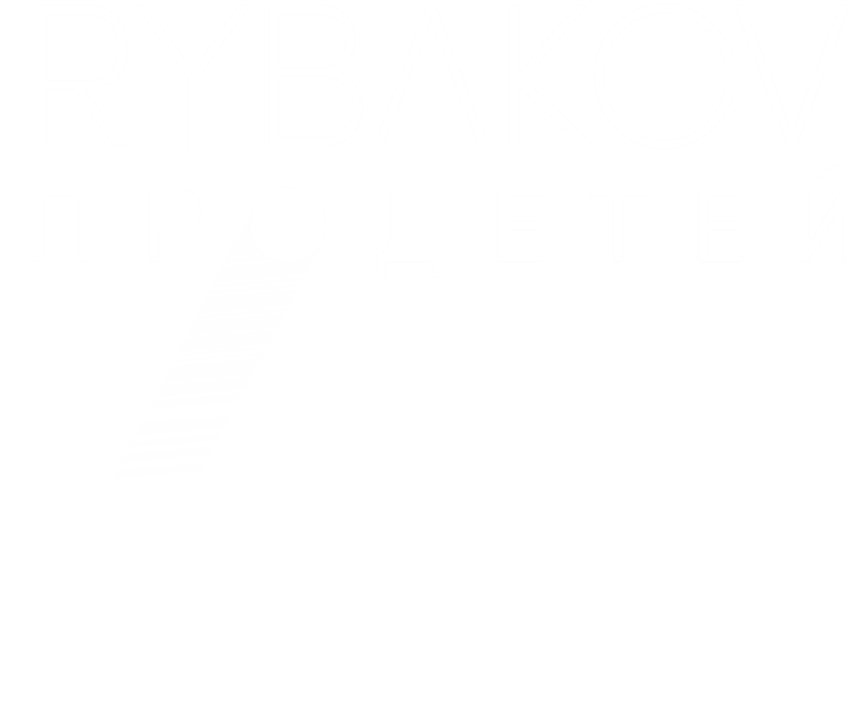 Продвинутые технологии «ПРОДЕТЕЙ»
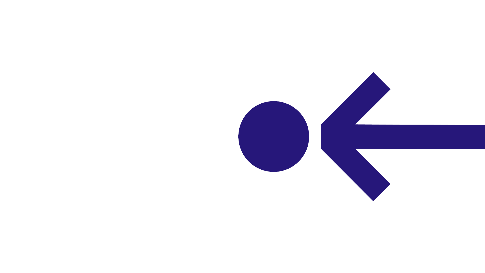 ЧДОУ Детский сад «Кораблик», Гаврилов - Ям
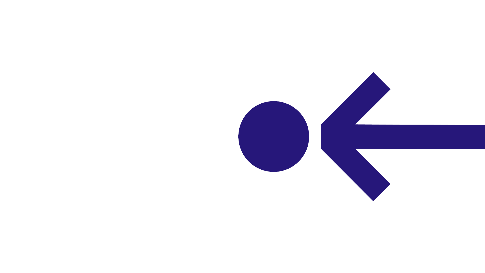 МДОУ Детский сад №65, Ярославль
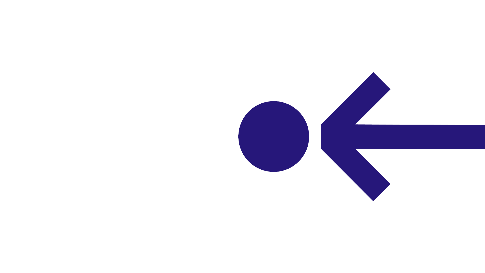 МДОУ № 26 «Алёнушка», Тутаевский МР
Что будем делать
Актуализируем: что такое «педагогическая технология»

2.  Приведем аргументы: предметно – пространственная развивающая среда как скаффолдинг
«Мастера по среде»: Артемьева Наталья Викторовна, Берсенева Любовь Юрьевна, Детский сад № 65 г. Ярославль

3. Методика «Графическая практика» - это не прописи
 «Мастера по графической практике»: Алексеева Дарья Александровна, Хачева Марина Борисовна, Детский сад «Аленушка» Тутаевского МР

4. Технология «Волшебная лупа»
«Мастер по наблюдению»: Павленко Марина Николаевна, воспитатель, Детский сад «Кораблик», г. Гаврилов – Ям

5. Узнаем экспертное мнение 
«Мастера оценки эффективности технологий»: Надежина Марина, Аскерова Аида
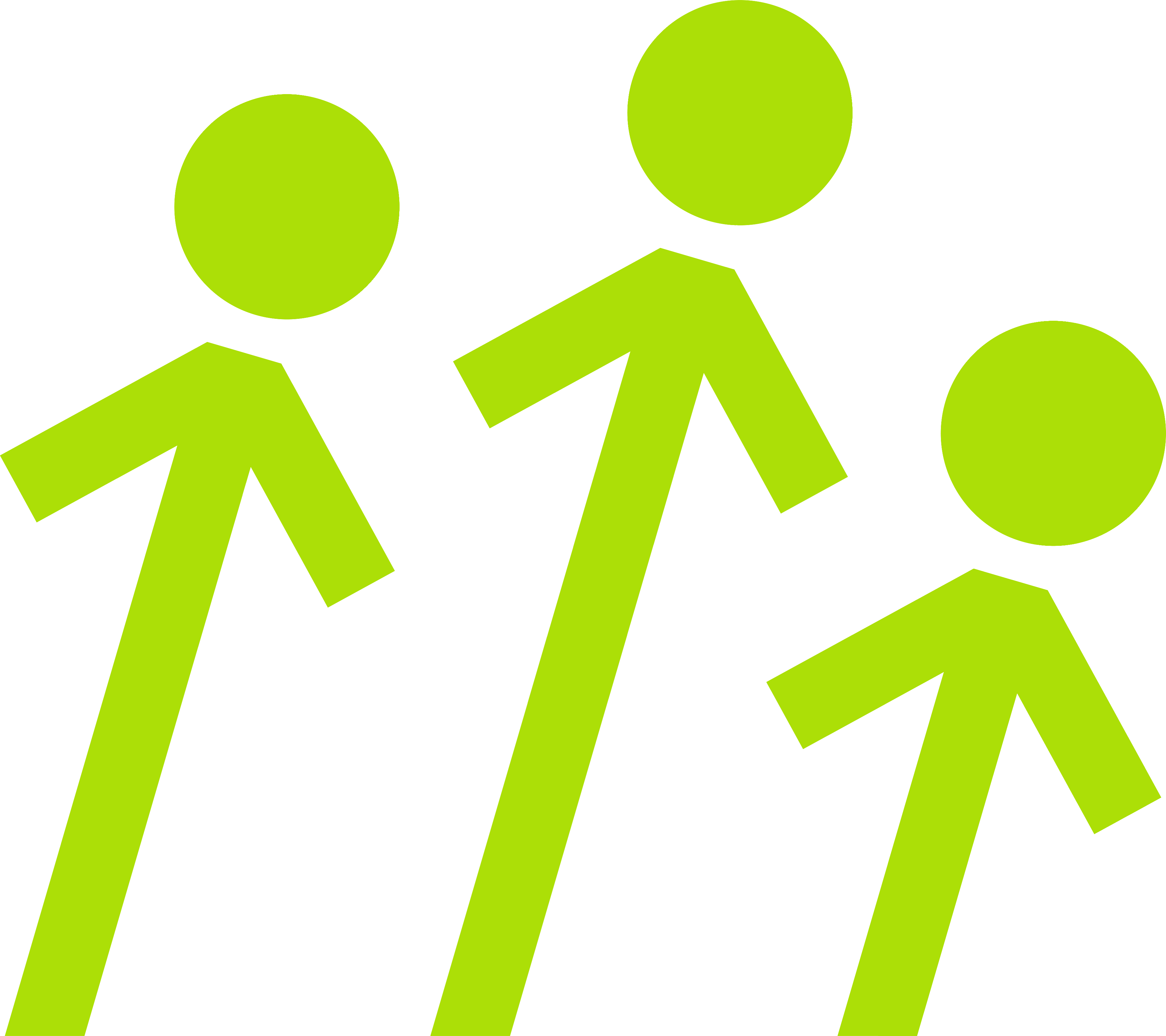 Что есть «технологии»?
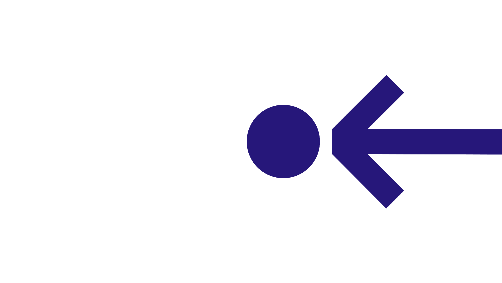 Технология (от др.-греч. τέχνη — искусство, мастерство, умение; λόγος — мысль, причина; методика, способ производства) — в широком смысле — совокупность методов, процессов и материалов, используемых в какой-либо отрасли деятельности, а также научное описание способов технического производства; в узком — комплекс организационных мер, операций и приемов, направленных на изготовление, 
обслуживание, ремонт и/или эксплуатацию изделия с номинальным качеством и 
оптимальными затратами, и обусловленных текущим уровнем развития науки, техники и 
общества в целом
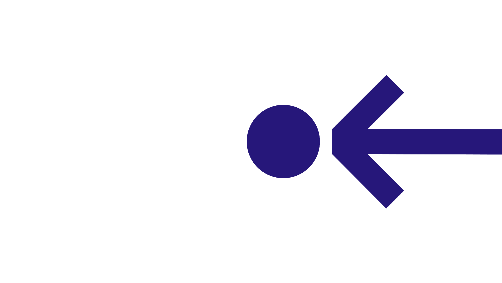 Педагогическая (образовательная) технология — это система функционирования всех компонентов педагогического процесса, построенная на научной основе, запрограммированная во времени и в пространстве и приводящая к намеченным результатам
Селевко Г.К.
ЛЕВ
СЕМЕНОВИЧ ВЫГОТСКИЙ
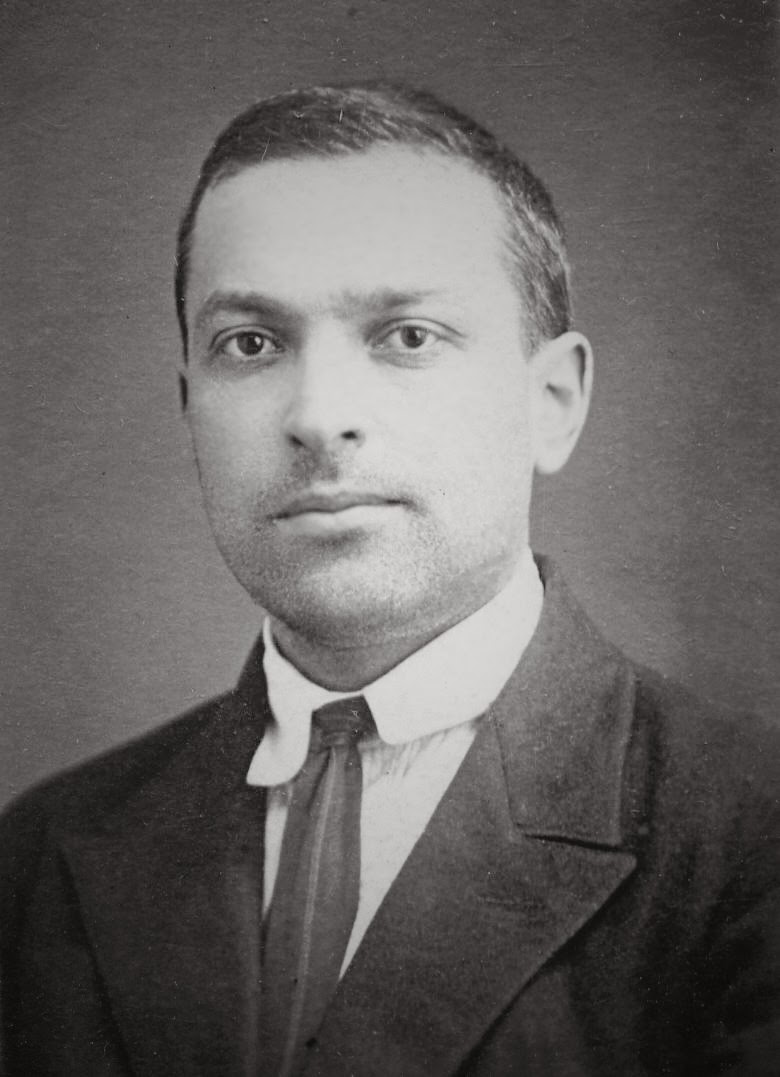 19
23
Советский психолог, опередивший время. Его труды легли в основу современной педагогики, нейропсихологии, дефектологии, психологии одаренности
и психологии искусства
20
21
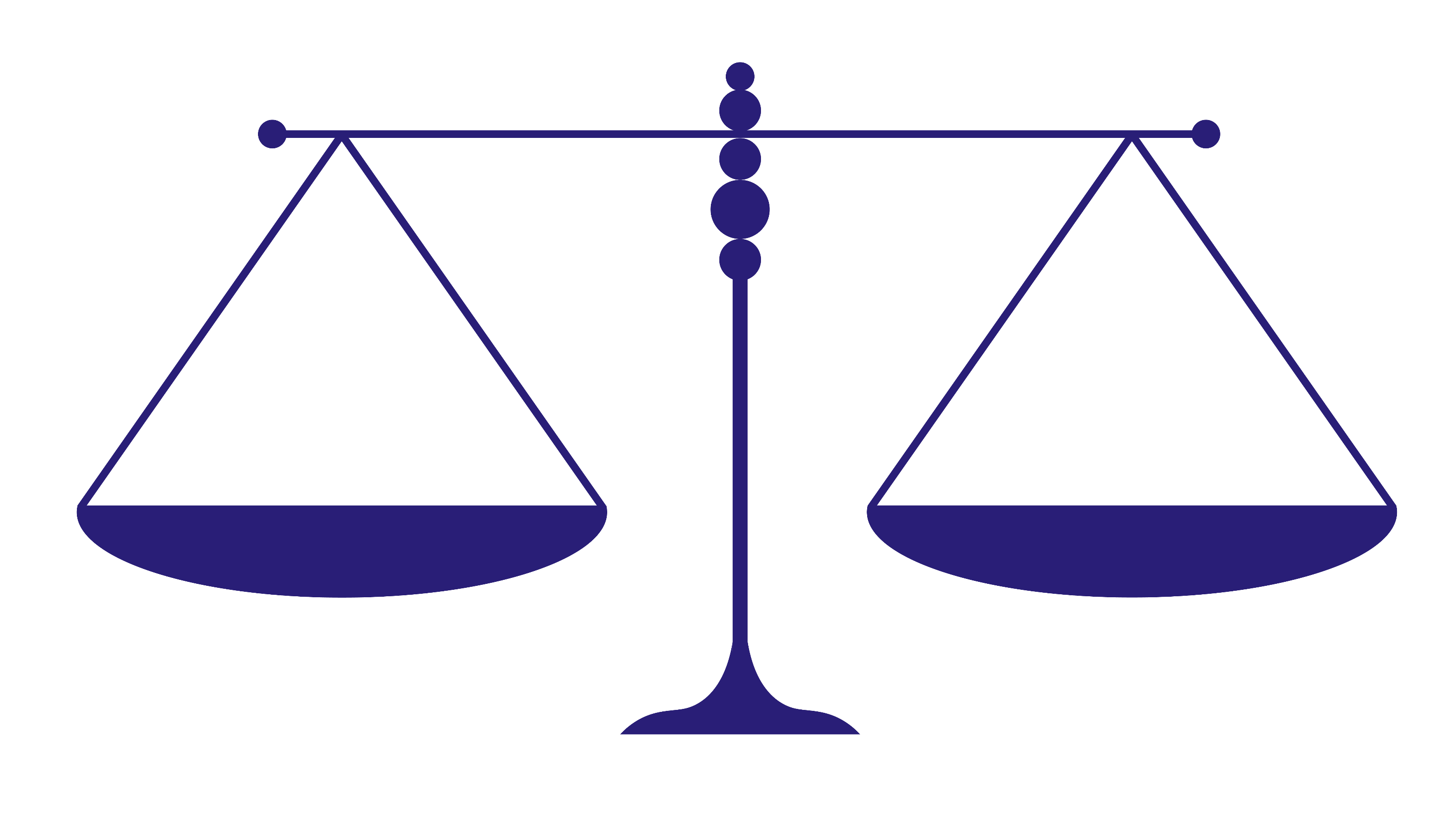 НАПРАВЛЕННОЕ
ОБУЧЕНИЕ/
ВОСПИТАНИЕ РЕБЕНКА
ПОДДЕРЖКА ИНИЦИАТИВЫ/ АКТИВНОСТИ
РЕБЕНКА
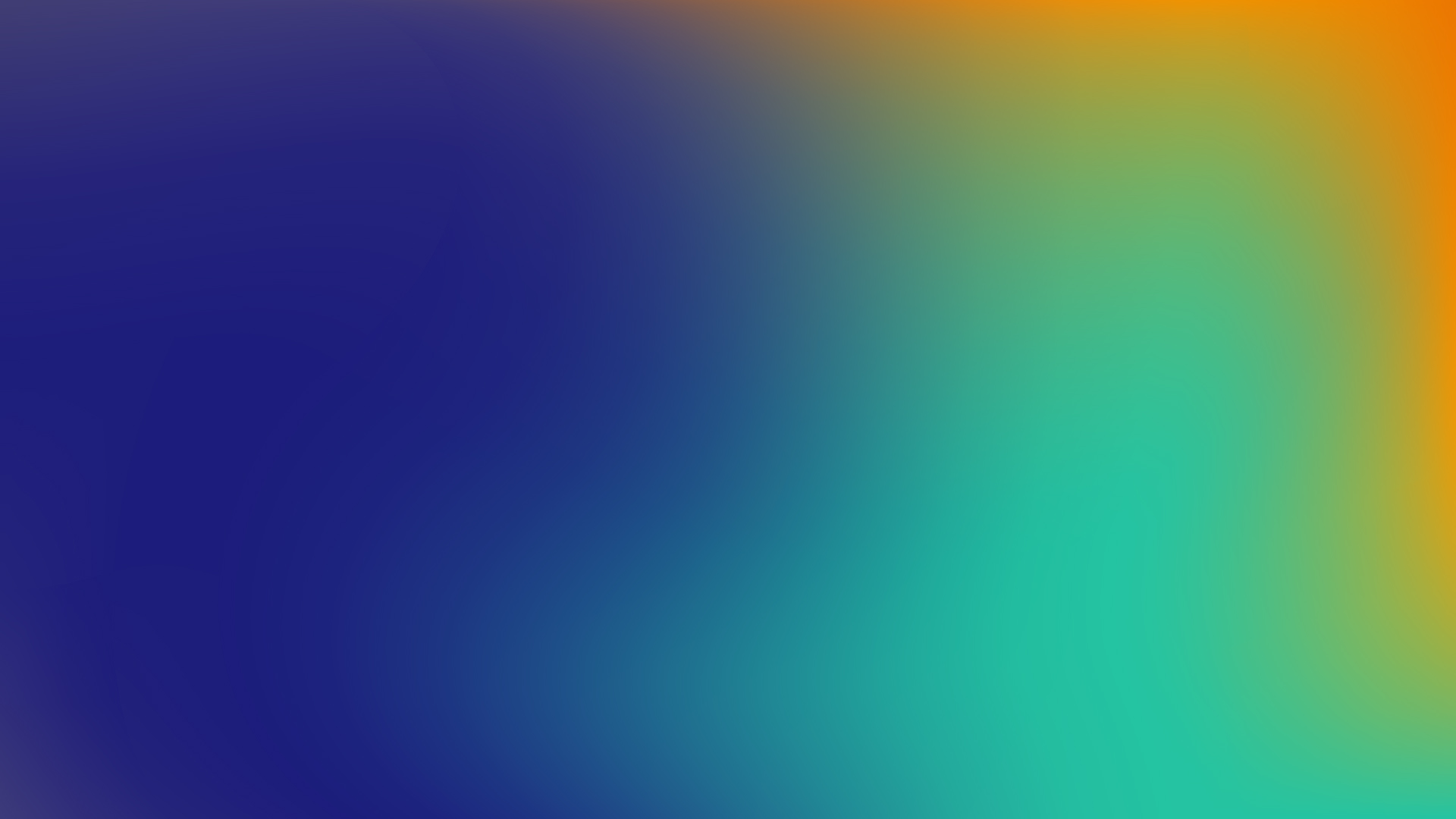 1
Предметно – пространственная 
развивающая среда как скаффолдинг

Линейный календарь
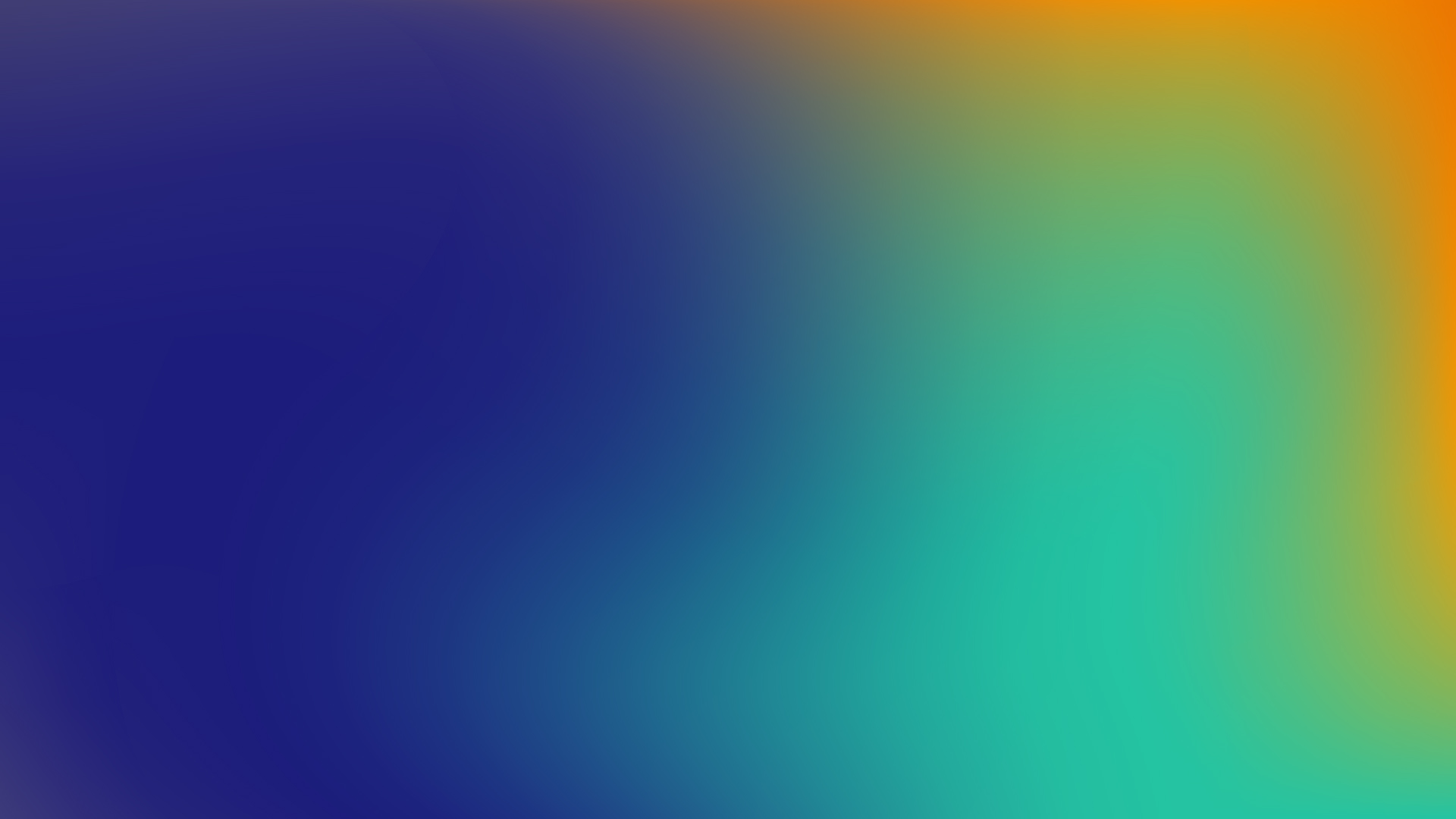 2
2
«Графическая практика» - это не прописи
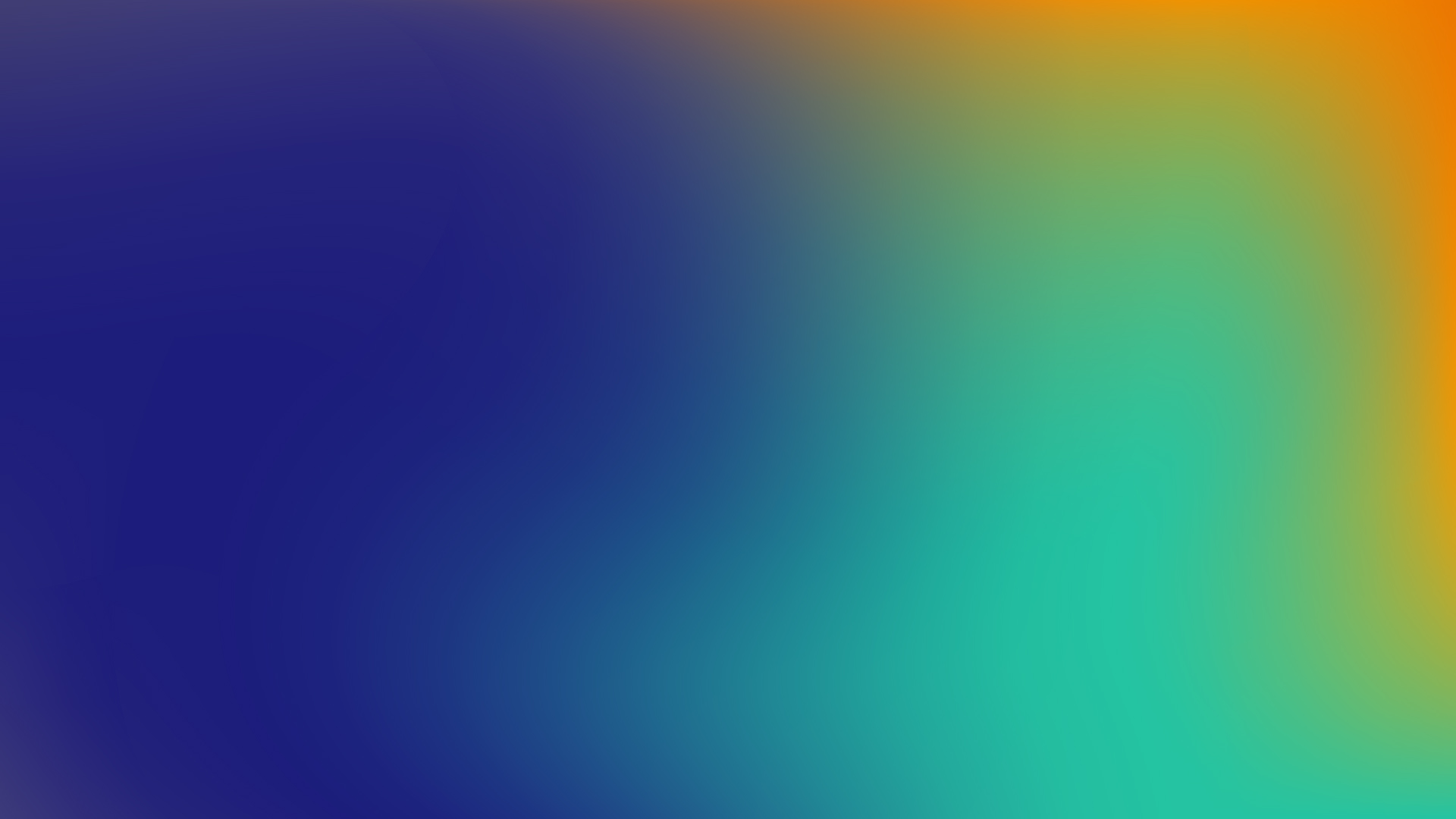 3
Технология 
«Волшебная лупа»
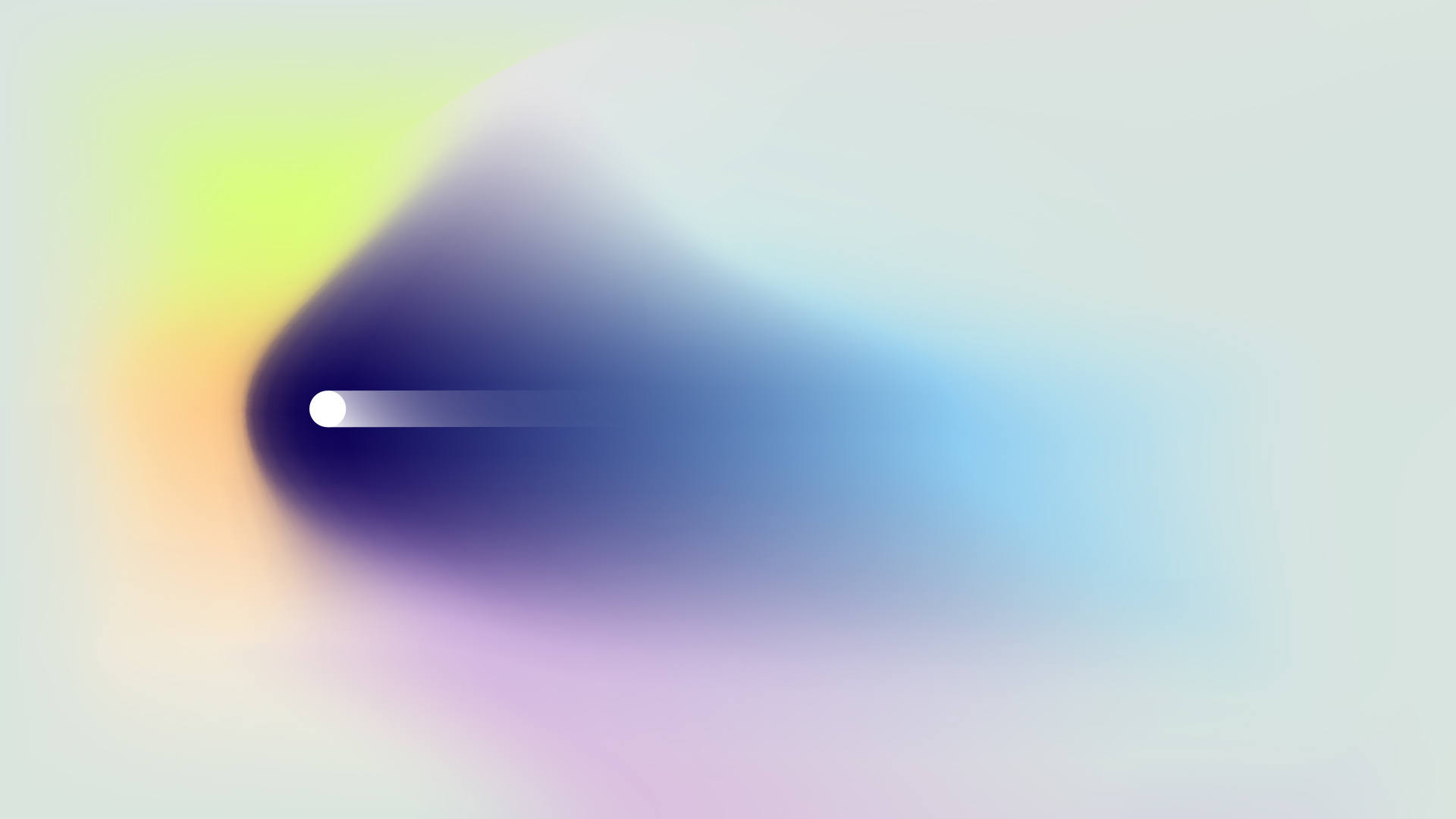 Что скажет
эксперт?
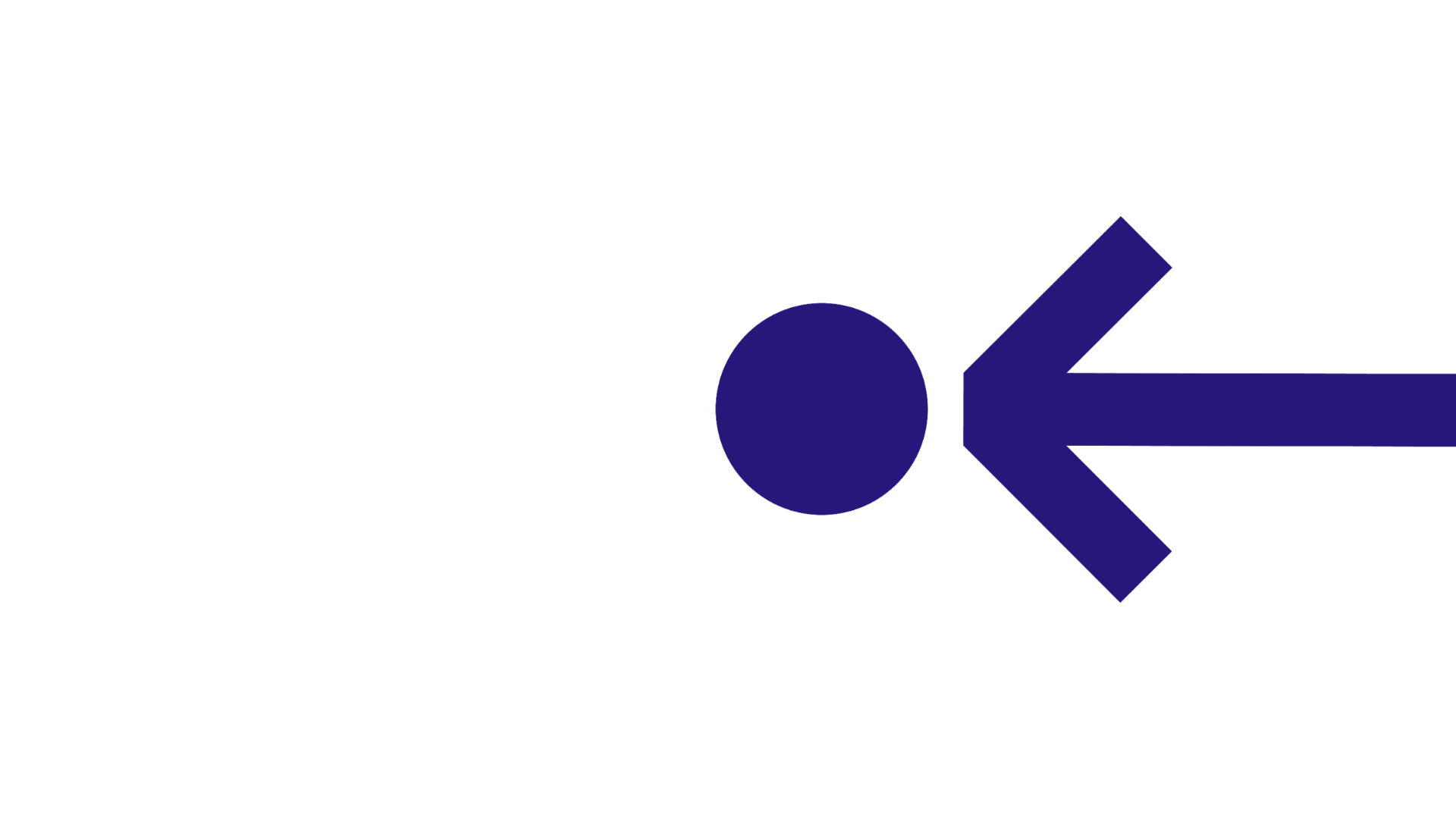 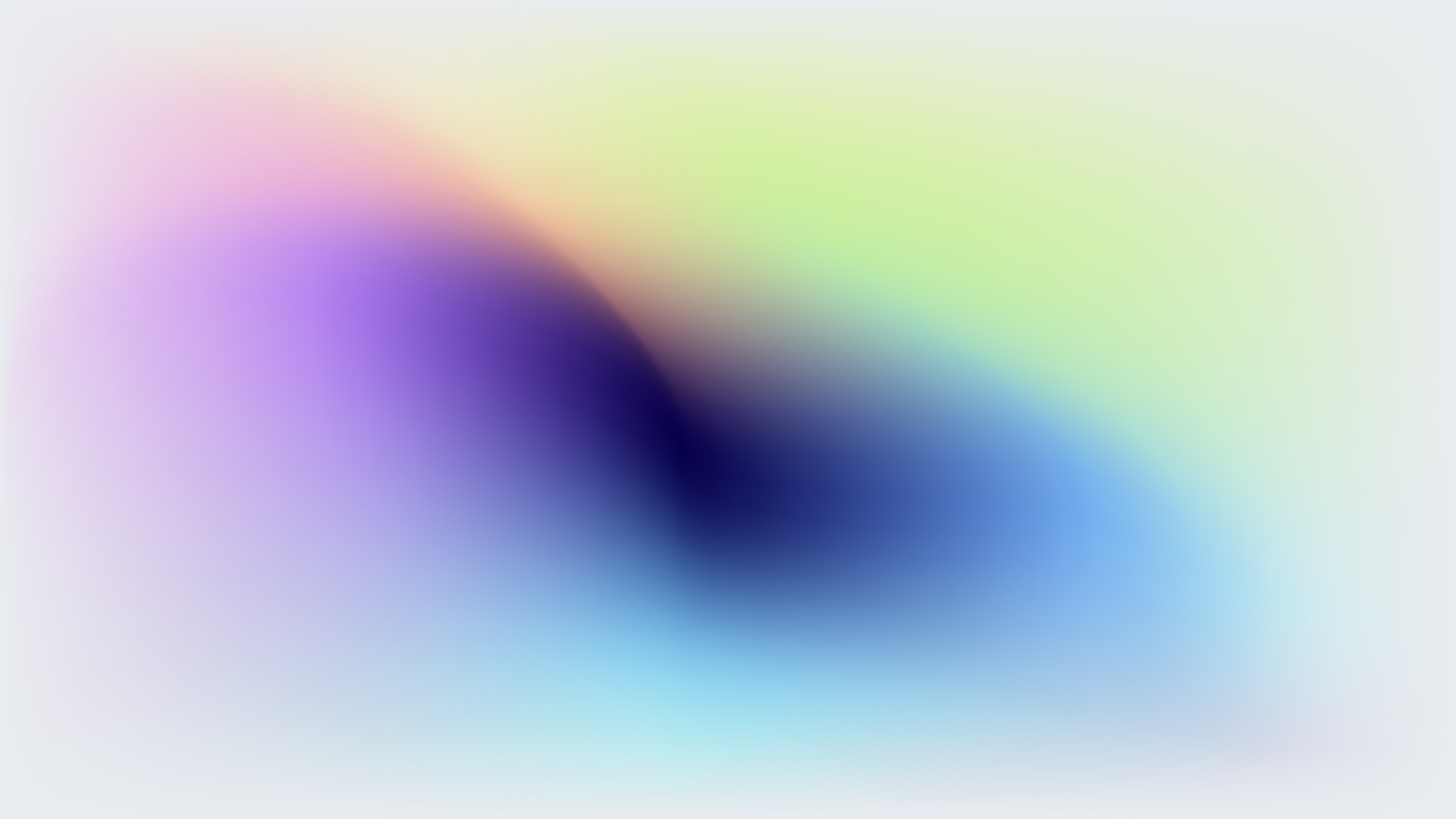 Вас заинтересовали инструменты, и вы хотите практиковать – мы будем только рады.
Приходите учиться  в программу    «ПРОДЕТЕЙ»
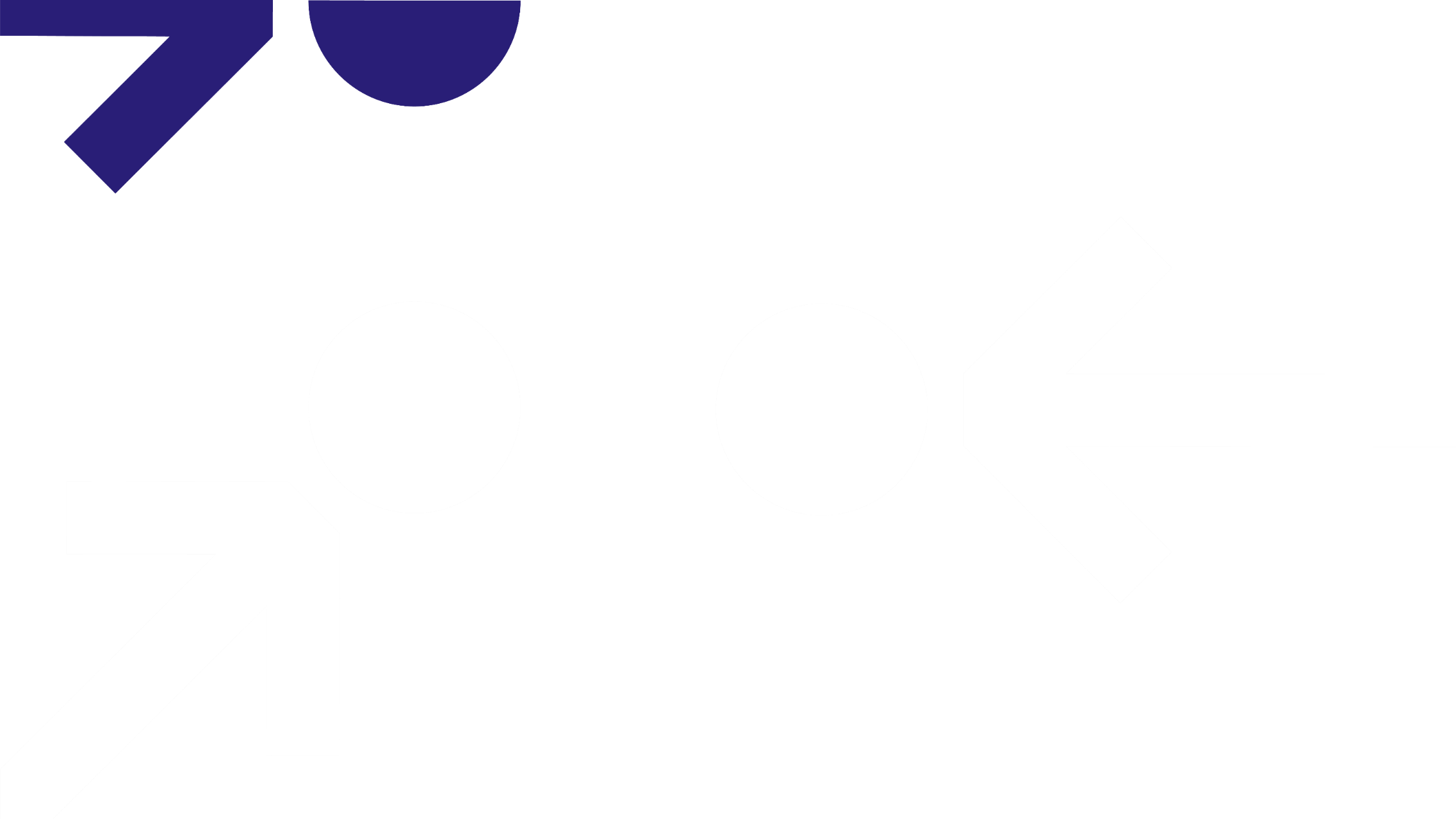